БУКВА «Р»
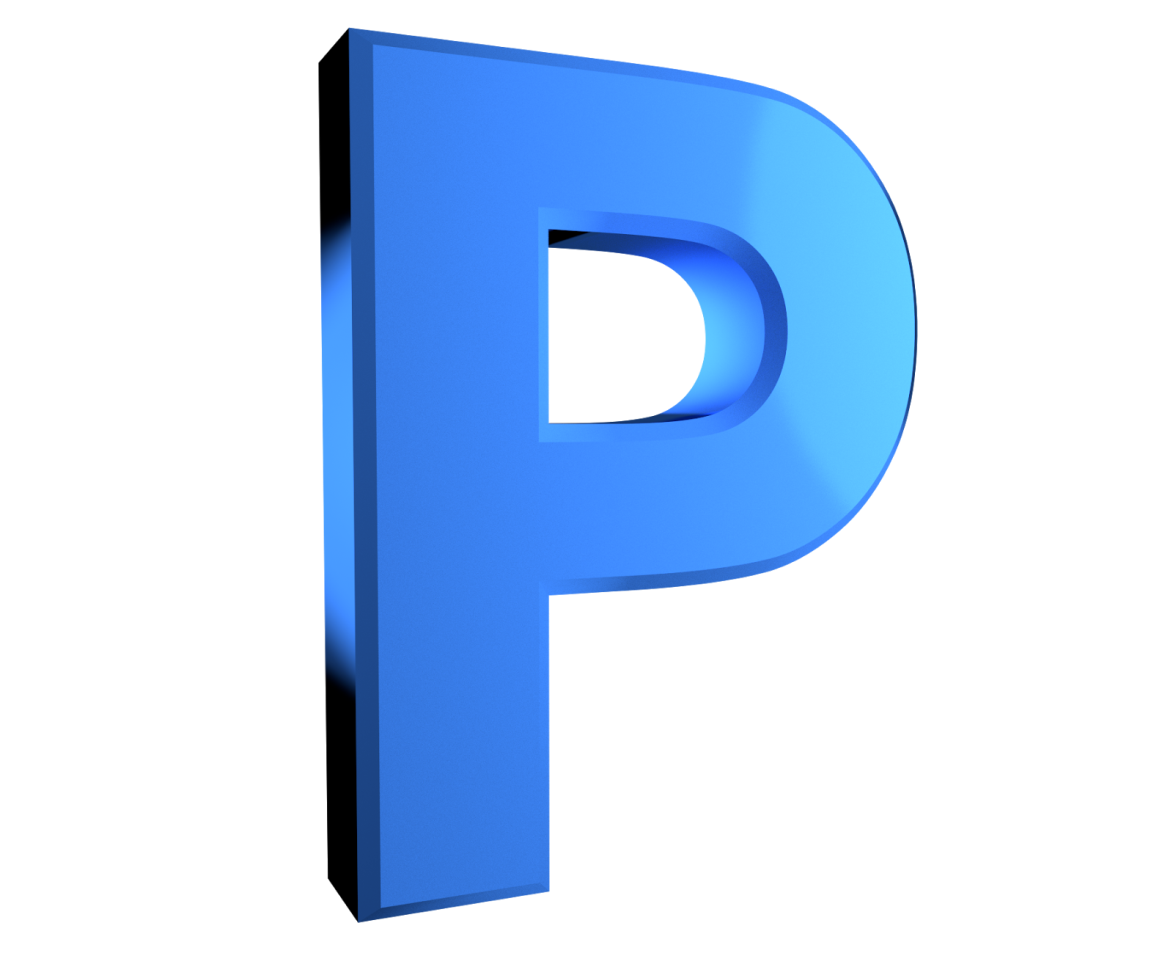 Кто делает зарядку по утрам,
Тот букву Р легко покажет нам.
Одно лишь надо не забыть:
Какой руке согнутой быть.
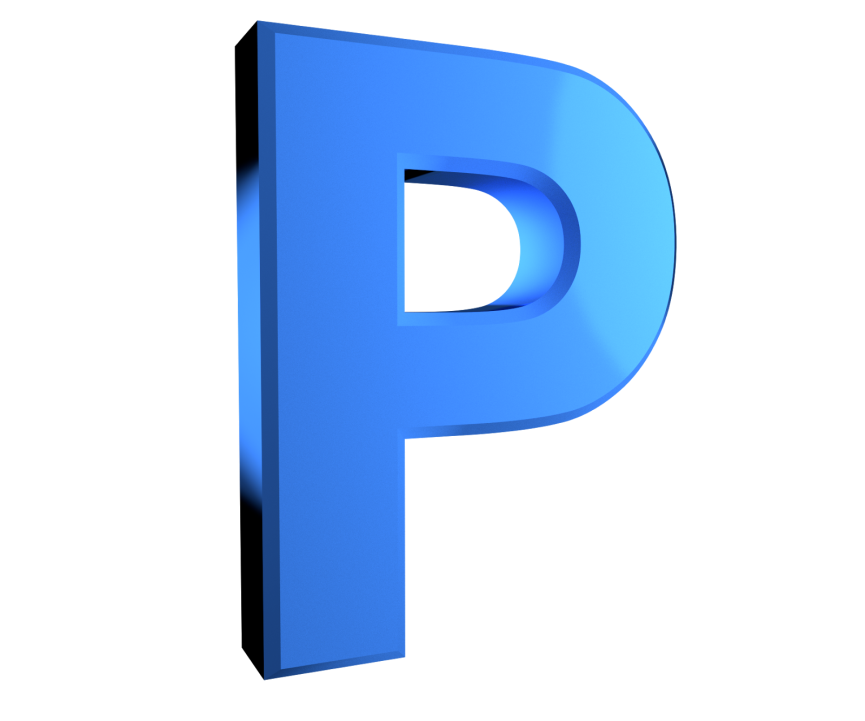 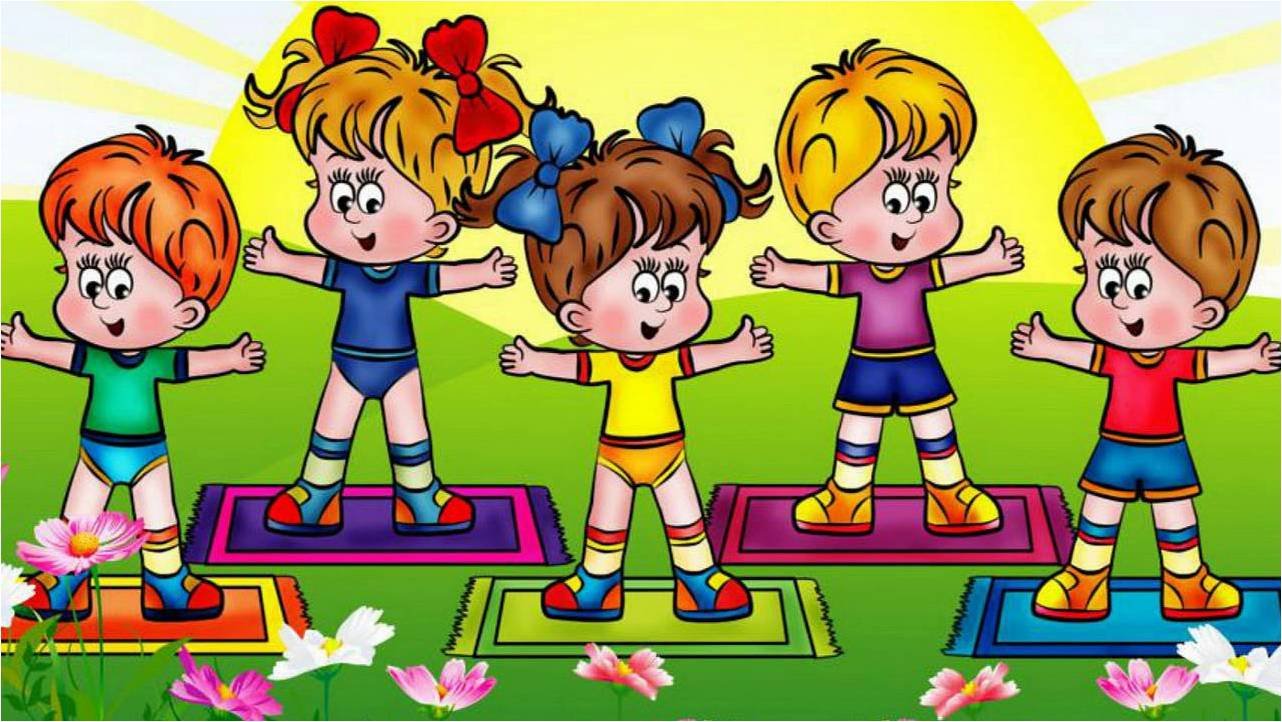 Кто делает зарядку по утрам,
Тот букву Р легко покажет нам.
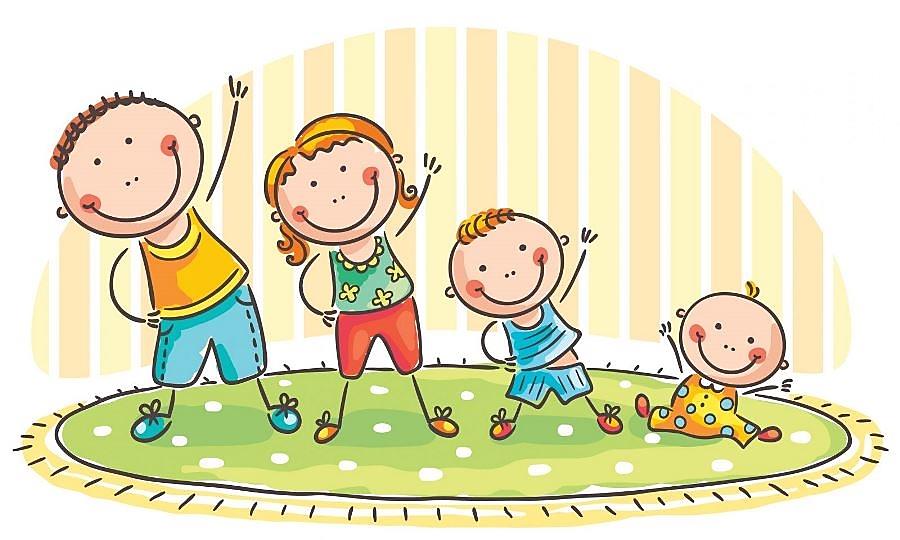 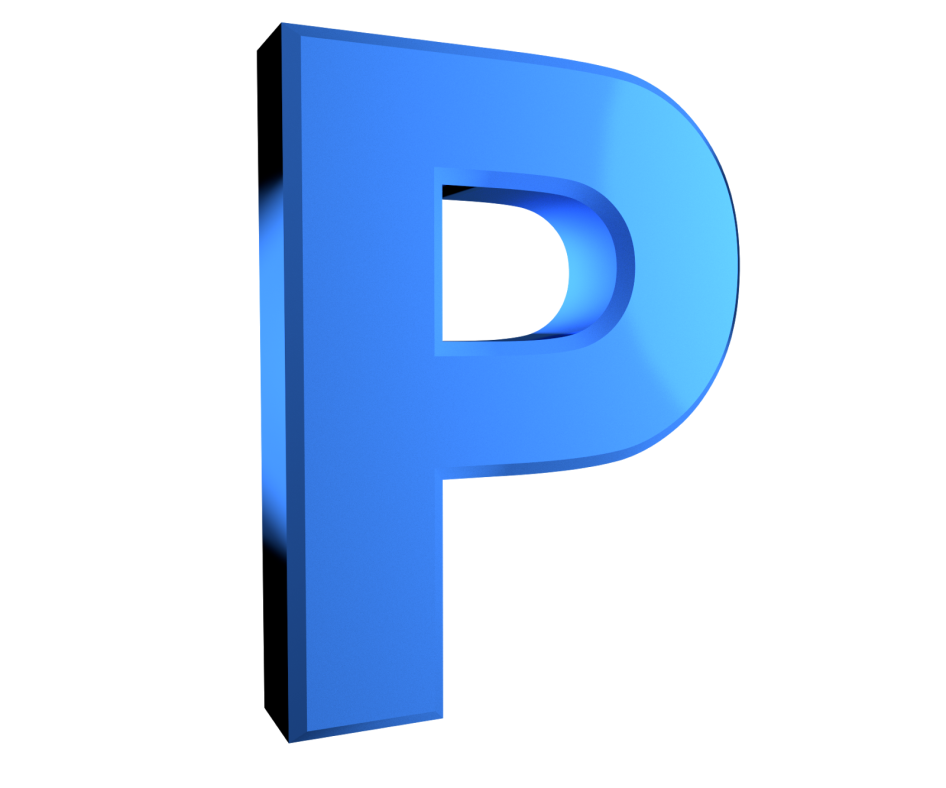 Одно лишь надо не забыть:
Какой руке согнутой быть.